MESTRADO EM GESTÃOESPECIALIZAÇÃO EM EMPREENDEDORISMO E INOVAÇÃOTrabalho de Projecto apresentado como requisito para a obtenção do grau de Mestre em GestãoPor:Ricardo Alberto Guedes FerreiraSob Orientação de:Prof. Doutor Luís Alberto Godinho CoelhoÉVORA2009
PLANO DE NEGÓCIOS
PHARMA SPA
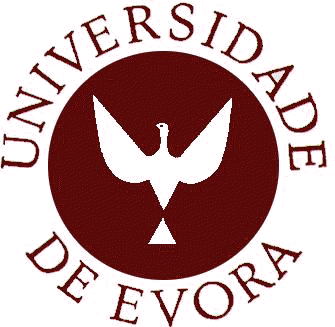 PLANO DE NEGÓCIOS
PLANO DE NEGÓCIOSPHARMA SPA
PHARMA SPA
[Speaker Notes: Vou apresentar o meu Trabalho de Projecto como requisito para a obtenção do grau de Mestre em Gestão.
Este trabalho de projecto consiste na elaboração de um PN para a criação de um empreendimento, que propõe uma nova abordagem estratégica ao sector parafarmacêutico, a “Pharma Spa”.]
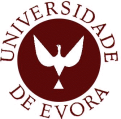 MESTRADO EM GESTÃO
ESPECIALIZAÇÃO EM EMPREENDEDORISMO E INOVAÇÃO
Razões da escolha do Tema
- Aplicação prática do Mestrado em Gestão;
- Gosto pela área da saúde e bem-estar;
- Área com grande potencial de crescimento em Portugal;
- Projecto com aplicabilidade real;
- Criação do próprio emprego;
- Ser Empreendedor…
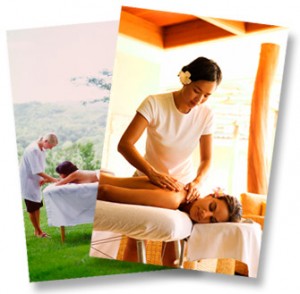 2
PLANO DE NEGÓCIOS – PHARMA SPA
[Speaker Notes: Elaboração de um projecto com aplicabilidade real;
Possibilidade de criação do próprio emprego…]
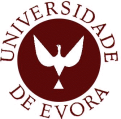 MESTRADO EM GESTÃO
ESPECIALIZAÇÃO EM EMPREENDEDORISMO E INOVAÇÃO
Estrutura do Trabalho de Projecto
1. Introdução
2. Revisão Bibliográfica
3. Metodologia
4. Plano de Negócios
5. Análise Estratégica
6. Modelo das 5 Forças de “Porter”
7. Análise SWOT
8. Opções Estratégicas
9. Marketing Mix
10. Análise Económico-Financeira
11. Considerações Finais
3
PLANO DE NEGÓCIOS – PHARMA SPA
[Speaker Notes: O trabalho está estruturado em 11 capítulos…]
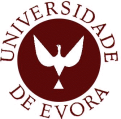 MESTRADO EM GESTÃO
ESPECIALIZAÇÃO EM EMPREENDEDORISMO E INOVAÇÃO
Plano de Negócios
Ferramenta de gestão essencial no desenvolvimento empresarial;
 É a base de apresentação do projecto a interlocutores externos;
 Instrumento de decisão sobre a implementação do negócio;
 Ajuda a preparar o arranque e antever as dificuldades; 
 Deve ser um documento “vivo” dinâmico; 
 Importante documento de planeamento e gestão empresarial;
4
PLANO DE NEGÓCIOS – PHARMA SPA
[Speaker Notes: O PN é uma ferramenta de gestão essencial no desenvolvimento empresarial, na medida em que é um documento que sistematiza a informação sobre a ideia do negócio;
É a base de apresentação do projecto a interlocutores externos, com destaque para investidores, instituições bancárias, SCR, empresas e parceiros, bem como o Estado e público em geral.
É um instrumento de decisão sobre a implementação do negócio, i.e., é um instrumento necessário para guiar o empreendedor na difícil tarefa de decidir o lançamento de um novo negócio. 
Ajuda a preparar o arranque e antever as dificuldades que poderão surgir nos primeiros anos de actividade; a capacidade de ultrapassagem rápida das dificuldades iniciais, é determinante para o êxito do empreendimento;
Deverá ser um documento “vivo” dinâmico, no sentido de que deve ser constantemente actualizado, ajustando-se às várias variáveis e novas estratégias definidas, para que seja útil na consecução dos objectivos dos empreendedores;
Constitui um importante documento de planeamento e gestão empresarial;]
IDENTIFICAÇÃO DO PROJECTO
AVALIAÇÃO E DECISÃO
DOSSIER DO PROJECTO
FINANCIAMENTO
IMPLEMENTAÇÃO
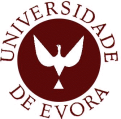 MESTRADO EM GESTÃO
ESPECIALIZAÇÃO EM EMPREENDEDORISMO E INOVAÇÃO
Metodologia
PREPARAÇÃO DO PROJECTO
(PRÉ-VIABILIDADE)
ANÁLISE DO PROJECTO
(VIABILIDADE)
5
PLANO DE NEGÓCIOS – PHARMA SPA
[Speaker Notes: METODOLOGIA  (Utilizada na elaboração do PN)
Identificação do projecto, i.e., oportunidade de negócio detectada;
Preparação do projecto, esta fase diz respeito aos estudos a levar a cabo para que o PN satisfaça os requisitos necessários, permitindo que os mesmos sejam analisados. Estes estudos incidem sobre aspectos comerciais, técnicos, económicos, financeiros, jurídicos e o enquadramento institucional, entre outros.
Analise da viabilidade, esta etapa vai permitir a tomada da decisão final quanto à realização ou não do projecto. Para tal, existem duas ópticas de análise: a análise financeira sob o ponto de vista da rentabilidade empresarial e a análise económica (análise social ou análise custo-benefício);
Avaliação e decisão, i.e., avaliamos a decisão c/ base nos indicadores de rendibilidade, nomeadamente, o VAL, a TIR, o PRI, IR e o Custo/Beneficio Equivalente Anual (BEA/CEA).
Constituímos o Dossier do projecto
Financiamento, neste ponto analisa-se a forma de como devem ser estabelecidas as contrapartidas financeiras dos bens e serviços necessários ao projecto, em função da exigibilidade do respectivo pagamento.
Implementação]
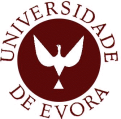 MESTRADO EM GESTÃO
ESPECIALIZAÇÃO EM EMPREENDEDORISMO E INOVAÇÃO
Pharma Spa
E m p r e e n d i m e n t o
6
PLANO DE NEGÓCIOS – PHARMA SPA
[Speaker Notes: “ENTRANDO NO PROJECTO PROPRIAMENTE DITO”

O empreendimento “Pharma Spa”, integra uma parafarmácia, uma clínica e um Spa;
Este projecto, propõe uma nova abordagem estratégica ao sector parafarmacêutico, i.e., pretende-se promover o negócio de uma forma diferente e inovadora, através da diversificação e complementaridade da actividade da parafarmácia com a prestação de serviços da área da saúde e bem-estar, procurando aproveitar as sinergias existentes entre as diversas áreas, quer em criação de valor, quer como forma de atrair mais clientes ao espaço físico Pharma Spa.
Este conceito de negócio segue uma estratégia de Marketing Lateral e aposta nas relações com o cliente, promovendo o Marketing Experiencial.]
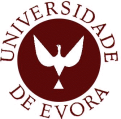 MESTRADO EM GESTÃO
ESPECIALIZAÇÃO EM EMPREENDEDORISMO E INOVAÇÃO
Promotores do Projecto
Ricardo Ferreira 
– Pós-Graduação em Gestão, Empreendedorismo e Inovação (2007/08);
– Licenciatura em Gestão de Empresas (2000/05);
– Curso Técnico-Profissional de Contabilidade e Gestão (1993/96);
– Técnico Superior de Formação (1999/…).
Marisa Amaro
– Mestrado em Medicina Estética e Nutrição Clínica (2007/09);
– Licenciatura em Nutrição e Dietética (1999/2004); 
– Curso de Cuidados e Estética do Rosto e Corpo (1998/99);
– Nutricionista/Dietista e Massagista de Estética (2004/…).
João Miguel Pereira
– Mestrado em Ciências Farmacêuticas (2006/08);
– Licenciatura em Farmácia (1997/2002); 
– Técnico de Farmácia (1997/…).
7
PLANO DE NEGÓCIOS – PHARMA SPA
[Speaker Notes: [PRIMEIRO]
A equipa é fundamental para o sucesso do projecto. Os promotores do projecto devem ter conhecimentos a nível de gestão e a nível técnico, com competências no domínio do saber-fazer (know-how), mas também do saber-ser e saber-estar. 
Neste sentido, identificamos os promotores do projecto e enumeramos o respectivo Curriculum Vitae  sintético, incluindo, a formação académica e experiência profissional…]
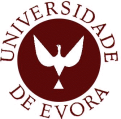 MESTRADO EM GESTÃO
ESPECIALIZAÇÃO EM EMPREENDEDORISMO E INOVAÇÃO
Identificação da Empresa
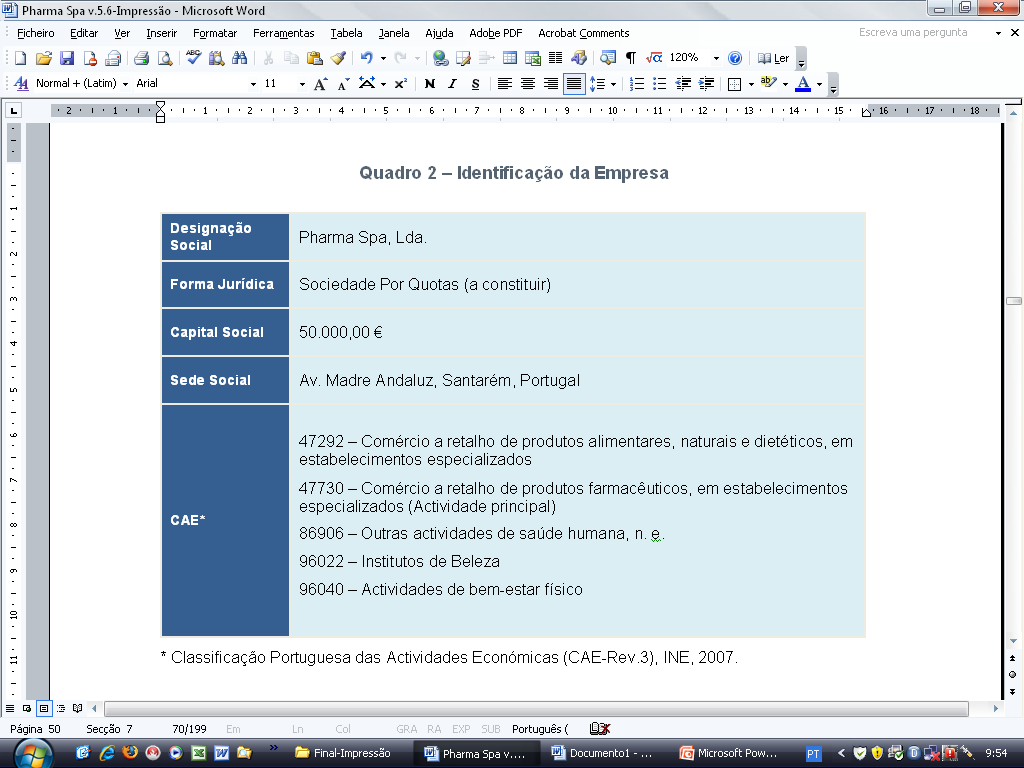 8
PLANO DE NEGÓCIOS – PHARMA SPA
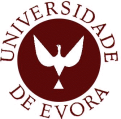 MESTRADO EM GESTÃO
ESPECIALIZAÇÃO EM EMPREENDEDORISMO E INOVAÇÃO
Analise Estratégica
Envolvente Contextual
Político-Legal
Económico
Sócio-Cultural
Tecnológico

Envolvente Transaccional
Clientes
Concorrentes
Fornecedores
Comunidade em geral
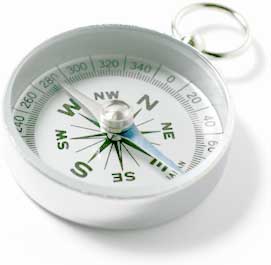 9
PLANO DE NEGÓCIOS – PHARMA SPA
[Speaker Notes: A Análise Estratégica, permite examinar a interacção da empresa com o meio envolvente, bem como a adequação aos requisitos competitivos do negócio. 
Na Envolvente Contextual , no âmbito do contexto político-legal, a variável mais relevante, é o enquadramento legal, onde incluímos, a publicação do Decreto-Lei n.º 134/2005, de 16 de Agosto (alterado pelo Decreto-Lei n.º 238/2007, de 19 de Junho), que provocou uma reestruturação do sector de retalho farmacêutico, autorizando a venda de MNSRM ao público fora das farmácias, desde que estes espaços reúnam as condições definidas no referido diploma e na Portaria n.º 827/2005, de 14 de Setembro.
Contexto Económico (taxa de inflação, taxa de juro, taxa de desemprego, taxa de poupança, PIB, …) 
Contexto Sócio-Cultural (estilos de vida, comportamentos sociais, nível educacional, …) 
Contexto Tecnológico (inovações tecnológicas e de processos, …)
No meio Envolvente Transaccional, analisámos os potenciais clientes, onde incluímos os compradores e/ou consumidores de produtos e serviços, e identificámos as suas características com base em critérios pré-definidos, no intuito de os agrupar em segmentos. 
Relativamente aos concorrentes, analisamos três grupos que poderão influenciar o empreendimento Pharma Spa, que são as farmácias, as parafarmácias e as clínicas, Spa’s e lojas dietéticas. (Esta análise incide sobre as suas capacidades, objectivos, estratégia e pressupostos).
Quanto à análise dos fornecedores, incluímos vários tipos de agentes económicos, designadamente, laboratórios, armazenistas e outros fornecedores.
Comunidade em geral.]
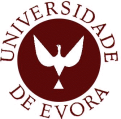 MESTRADO EM GESTÃO
ESPECIALIZAÇÃO EM EMPREENDEDORISMO E INOVAÇÃO
Modelo das 5 forças de “Porter”
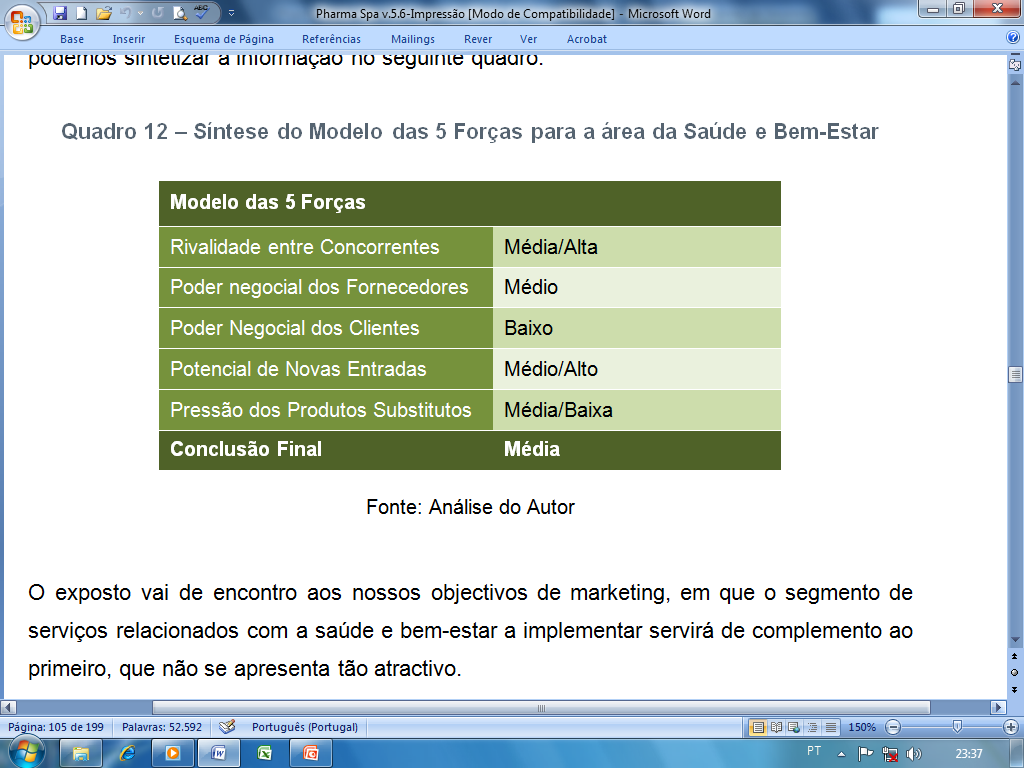 Fonte: Análise do Autor
10
PLANO DE NEGÓCIOS – PHARMA SPA
[Speaker Notes: A análise de um sector de actividade, do ponto de vista estratégico, efectua-se pela caracterização dos factores determinantes para a competitividade; a que Michael Porter dá o nome de “5 forças competitivas”.
Rivalidade entre Concorrentes: Inserindo as parafarmácias numa área abrangente como a da saúde e bem-estar, consideramos que a REC é média/alta, sendo difícil uma entrada sustentável de novos concorrentes.
Poder Negocial dos Fornecedores: As parafarmácias representam uma ínfima parte do negócio dos Laboratórios o dos Distribuidores. Todavia, este negócio permite abordar o mercado com produtos e serviços complementares e diferenciados; pelo que consideramos o PNF é Médio. 
Poder Negocial dos Clientes: A indústria cliente é dominada por consumidores finais e as suas compras enquanto agentes individuais não representam uma percentagem significativa nas vendas das parafarmácias, pelo que podemos concluir que o PNC para este sector é baixo.
Potencial de Novas Entradas: existem algumas barreiras à entrada definidas pelo próprio enquadramento legal. Outro aspecto que pode actuar como elemento dissuasor prende-se com o investimento inicial do projecto. Consideramos por isso, que esta área apresenta um PNE Médio/Alto. 
Pressão dos Produtos Substitutos, no caso das parafarmácias, é pouco relevante pelo facto de existirem no mercado muitos produtos diferentes para o mesmo fim, fornecidos por várias marcas. No que diz respeito aos serviços complementares prestados na área de saúde e bem-estar, o potencial de produtos substitutos é um pouco mais relevante. Assim, para este elemento, concluímos que a PPS é Média/Baixa.
Conclusão do Modelo: A análise modelo permite aferir que a atractividade do negócio é Média.]
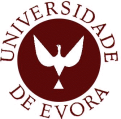 MESTRADO EM GESTÃO
ESPECIALIZAÇÃO EM EMPREENDEDORISMO E INOVAÇÃO
Análise SWOT
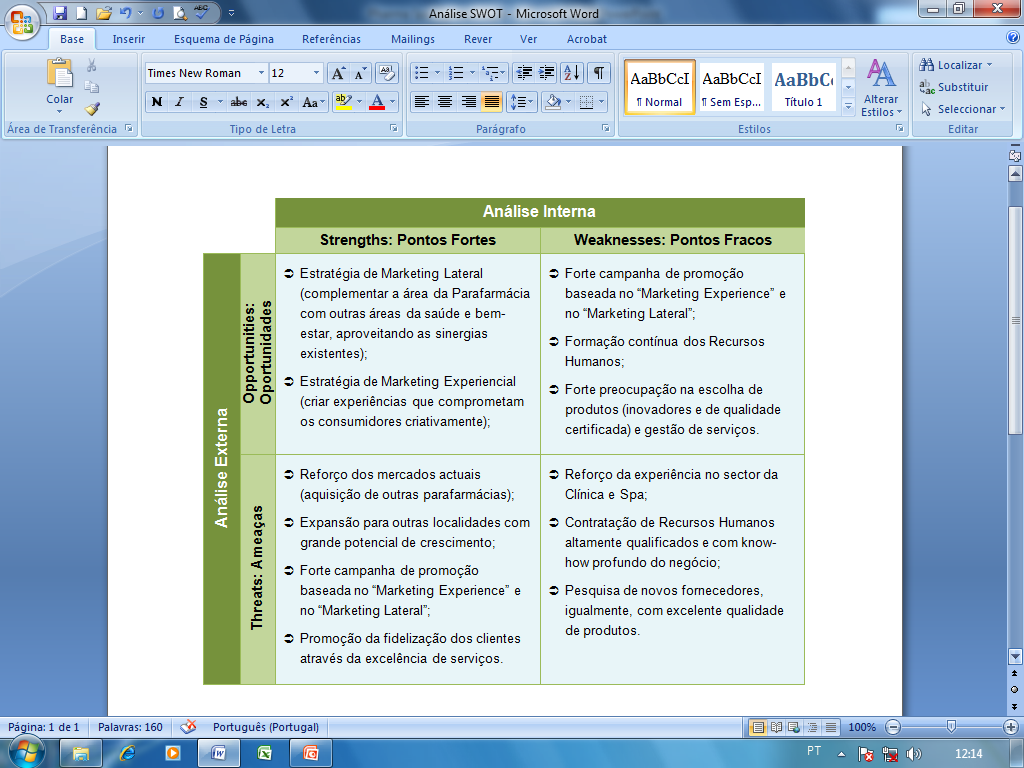 11
PLANO DE NEGÓCIOS – PHARMA SPA
[Speaker Notes: 1. Uma componente fundamental à implementação da estratégia global da empresa é a análise SWOT que relaciona os pontos fortes e fracos da empresa com as oportunidades e ameaças do meio envolvente. A matriz sugere a escolha óbvia de estratégias que conduzam à maximização das oportunidades, construídas sobre os pontos fortes da empresa, e à minimização das ameaças bem como à redução dos efeitos dos pontos fracos da empresa.
ANÁLISE EXTERNA:
Oportunidades
- Crescente preocupação com os cuidados do corpo e da mente, que potencia um aumento de investimento nesta área;
- Mudanças na mentalidade dos consumidores;
- Encerramento de algumas parafarmácias;
- Legislação e Normas favoráveis ao desenvolvimento das parafarmácias;
- Vantagens de localização da empresa – Centro Urbano;
 Facilidade de estacionamento – Parque privativo.
Ameaças
- Forte concorrência do sector farmacêutico (na venda de MNSRM e produtos de Dermo-Cosmética);
- Potencial aumento da concorrência na área da saúde e bem-estar;
- Diminuição da taxa de natalidade;
- Fraco conhecimento dos clientes sobre os serviços prestados na área de saúde e bem-estar (mas com tendência para uma evolução positiva);
 Conjuntura económico-social desfavorável.
ANÁLISE INTERNA:
Pontos Fortes
- Vantagem das sinergias entre a actividade da Parafarmácia com a Clínica e o Spa, quer em criação de valor, quer como forma de atrair mais clientes, através da diversificação e complementaridade;
- RH altamente qualificados e com know-how na área da saúde e bem-estar;
- Excelente conhecimento e acesso aos canais de distribuição;
- Excelente localização (centro urbano/ acesso privilegiado, bom estacionamento).
Pontos Fracos
 Menor experiência no sector da clínica e Spa;
 Notoriedade de alguns concorrentes (Clínicas, Spa´s e lojas Dietéticas)
 Excessiva dependência de alguns fornecedores.

[Sugestões]]
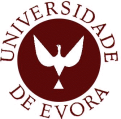 MESTRADO EM GESTÃO
ESPECIALIZAÇÃO EM EMPREENDEDORISMO E INOVAÇÃO
Marketing MixProduto
MNSRM
Produtos Homeopáticos
Suplementos Alimentares
Produtos de Dermo-Cosmética
Produtos de Puericultura
Outros Produtos e Acessórios
12
PLANO DE NEGÓCIOS – PHARMA SPA
[Speaker Notes: Definimos o Marketing Mix para a Pharma Spa ou seja, os denominados 4P’s, produto, preço, promoção e distribuição.

MNSRM: existem aprox. 1800 MNSRM, que abrangem os mais diversos segmentos, e, dos quais podemos subdividir, de acordo com a classificação fármo-terapêutica, em analgésicos e antipiréticos, derivados de ácido propiónico, expectorantes, descongestionantes, antifúngicos, anti-sépticos e desinfectantes, antivíricos, anti-infamatórios não esteróides para uso tópico, anti-histamínicos, entre outros.
Produtos Homeopáticos: A homeopatia baseia-se no principio de que aquilo que provoca a doença também a cura ou na teoria de que o semelhante cura o semelhante. A homeopatia usa doses mínimas de substâncias (as quais em doses normais provocariam doença - sintomas desta) para curar essa doença.
Suplementos Alimentares: produtos dietéticos, produtos de emagrecimento, produtos de fitoterapia e vitaminas.
Produtos de Dermo-Cosmética: cuidados de higiene e hidratação, tratamento dermatológico.
Produtos de Puericultura: abrangem todos os produtos destinados ao apoio do processo evolutivo da criança (chupetas, biberões e tetinas, anéis de dentição, esterilizadores, talheres, brinquedos pedagógicos, etc.)
Outros produtos e acessórios: onde podemos destacar produtos como termómetros, aparelhos de medir a tensão arterial, material ortopédico, material de enfermagem entre outros.]
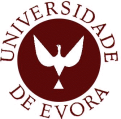 MESTRADO EM GESTÃO
ESPECIALIZAÇÃO EM EMPREENDEDORISMO E INOVAÇÃO
Marketing MixServiços
Consultas (Fitoterapia, Homeopatia, Osteopatia, Podologia)
Consultas de Nutrição e Dietética
Fisioterapia e Massagens
SPA - Tratamentos corporais e faciais 
Serviços de Estética
Aulas Pré-Parto e Recuperação Pós-Parto
Outros Serviços de saúde e bem-estar
13
PLANO DE NEGÓCIOS – PHARMA SPA
[Speaker Notes: Consultas Médicas: Neste tipo de serviços incluem-se consultas em várias áreas da medicina alternativa (Fitoterapia, Homeopatia, Osteopatia, Podologia).
Fitoterapia: é uma ciência que aplica os princípios activos das plantas para prevenir e tratar algumas doenças, reforçando as defesas naturais do organismo. 
Homeopátia: baseia-se no principio de que aquilo que provoca a doença também a cura ou na teoria de que o semelhante cura o semelhante. A homeopatia usa doses mínimas de substâncias (as quais em doses normais provocariam a doença ou sintomas desta) para curar essa doença.
Osteopatia: visa restabelecer a função das estruturas e sistemas corporais, agindo através de procedimentos manuais sobre os tecidos (articulações, músculos, ligamentos, etc.).
Podologia: está relacionada com as patologias que afectam o pé e as suas repercussões no organismo humano.
Consultas de Nutrição e Dietética: Este serviço tem como objectivo prestar orientação dietética/nutricional, adaptada às necessidades de cada indivíduo, visando a mudança de práticas alimentares inadequadas, contribuindo para o seu restabelecimento, prevenindo as complicações que podem advir de uma patologia mal controlada e tratada.
Fisioterapia e Massagens
SPA - Tratamentos corporais e faciais: Despertar Express, Massagem Modelante (Anticelulítica/ reafirmante), Massagem Relax, Massagem Shiatsu, Stress Out, Massagem Geotermal.
Serviços de Estética: Depilação/ Fotodepilação, Chocolate Spa, Tratamento para Adiposidade Localizada (Celulite), Tratamento Facial, Tratamento Couperose e Maquilhagem.
Aulas de Preparação Pré-parto e Recuperação Pós-parto
Outros serviços de saúde e bem-estar]
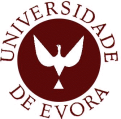 MESTRADO EM GESTÃO
ESPECIALIZAÇÃO EM EMPREENDEDORISMO E INOVAÇÃO
Marketing MixPreço
Selecção dos objectivos da determinação de preços;
Determinação da procura;
Análise de custos; e 
Análise dos preços e ofertas dos concorrentes.
14
PLANO DE NEGÓCIOS – PHARMA SPA
[Speaker Notes: Iremos estabelecer a estratégia de preços como base seguintes factores: selecção dos objectivos da determinação de preços, determinação da procura, análise de custos e análise dos preços praticados pelos concorrentes.

[A Estratégia de Preços, por produto ou serviço, poderá ser definida como:]
Seguidores de preços: A empresa segue o preço dos concorrentes.
Estratégia de Penetração: Pratica-se um preço médio tentando obter uma rápida penetração de mercado. 
Estratégia Premium: Caracteriza-se pela alta qualidade e pelo alto preço.]
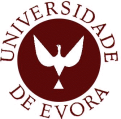 MESTRADO EM GESTÃO
ESPECIALIZAÇÃO EM EMPREENDEDORISMO E INOVAÇÃO
Marketing MixPromoção
Distribuição de Panfletos 
Campanha Publicitária nos Jornais, Revistas e Newsletters
Criação de uma BD de clientes actuais e potenciais
Promoções de vendas
Promoções pontuais
15
PLANO DE NEGÓCIOS – PHARMA SPA
[Speaker Notes: Tendo em conta a natureza dos segmentos-alvo e as características dos produtos/serviços, vamos seguir as seguintes vias para promoção dos produtos e serviços, no curto-prazo:
 Distribuição de Panfletos com informação detalhada.
 Campanha Publicitária nos Jornais, Revistas e Newsletters
 Criação de uma base de dados de clientes actuais e potenciais
 Promoção de Vendas (oferta de amostras, cartão de cliente com atribuição de descontos, etc.)
 Promoções pontuais.]
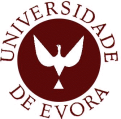 MESTRADO EM GESTÃO
ESPECIALIZAÇÃO EM EMPREENDEDORISMO E INOVAÇÃO
Marketing MixDistribuição
Promoção do “Marketing Experience”
Sistema de Gestão de Stocks eficaz
Distribuição ao domicílio
Sistema de encomendas “Online”
16
PLANO DE NEGÓCIOS – PHARMA SPA
[Speaker Notes: [Marketing Experiencial] Apelando aos sentidos, ás emoções e sentimentos, ao intelecto, à percepção, criando experiências que comprometem os consumidores criativamente.]
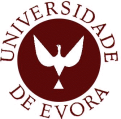 MESTRADO EM GESTÃO
ESPECIALIZAÇÃO EM EMPREENDEDORISMO E INOVAÇÃO
Opções Estratégicas
Segmentos-Alvo – Matriz Produtos-Mercados

 Posicionamento – Foco com Diferenciação
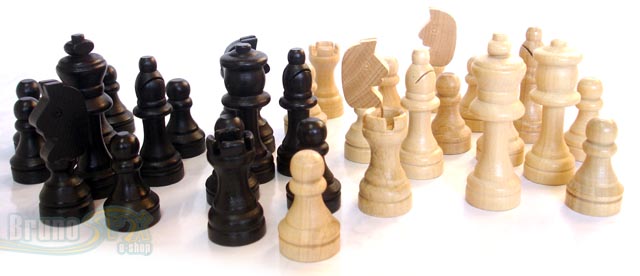 < Seguinte >
17
PLANO DE NEGÓCIOS – PHARMA SPA
[Speaker Notes: Neste momento da elaboração do PN, definirmos de que forma pretendemos atingir os objectivos estabelecidos, ou seja, a empresa precisa de uma formulação de estratégias para que os objectivos sejam levados à prática.
Segmentos-Alvo
O elemento central da estratégia é a matriz de produtos mercados, onde são relacionados os produtos e serviços oferecidos com os segmentos de mercado servidos;
“baseamo-nos na ideia de que um produto comum não pode satisfazer necessidades e desejos de todos os consumidores. Importa perceber qual é a actractividade de cada segmento face aos produtos e serviços a comercializar.” 
Posicionamento
A estratégia da Pharma Spa será de focalização com diferenciação. A empresa aborda vários segmentos de mercado (menores) concentrando esforços para alcançar um desempenho superior.]
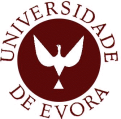 MESTRADO EM GESTÃO
ESPECIALIZAÇÃO EM EMPREENDEDORISMO E INOVAÇÃO
Matriz Produtos-Mercados
< Opções Estratégicas >
18
PLANO DE NEGÓCIOS – PHARMA SPA
[Speaker Notes: Definimos a política de segmentação de acordo com as características dos consumidores (utilizamos variáveis como a condição económica, sexo e grupo etário);
Conforme análise da Matriz Produtos-Mercados da Pharma Spa, procuraremos estar presentes em todos os segmentos de uma forma activa; contudo, o nosso segmento-alvo preferencial é o sexo feminino, na classe dos 25 aos 44 anos, reforçado pela perspectiva de rendimento para a classe média.
[Segmentos: (Como podemos observar, o grupo etário] 
     [0-5] está associado principalmente a produtos de puericultura e produtos de dermo-cosmética (higiene pessoal).
     [6-14] principalmente a produtos de dermo-cosmética.
     [15-24] MNSRM, suplementos alimentares, produtos de dermo-cormética e consultas de nutrição e dietética.
     [25-44] É o segmento que apresenta mais atractividade, visto ser o de maior dimensão e dele fazerem parte os grupos de clientes que mais potencial apresenta, seja em termos de consumo, seja em poder de compra ou decisores de compra.
     [45-64] muito idêntico ao segmento anterior
     [+65] também igualmente importante…
[Sexo] Em termos de Homens e Mulheres, esta diferença cada vez mais se dilui. O Homem sente necessidade de cuidar da sua estética e do seu corpo; bem como cada vez mais se preocupa com os cuidados dos filhos.
[Condição Económica] A classe média é a que apresenta mais atractividade, não só devido ao seu nível de rendimento, mas também em virtude de ter um maior nível de informação, contudo, vamos procurar responder eficazmente a todas as condições económicas.]
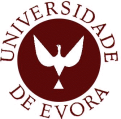 MESTRADO EM GESTÃO
ESPECIALIZAÇÃO EM EMPREENDEDORISMO E INOVAÇÃO
Análise Económico-Financeira
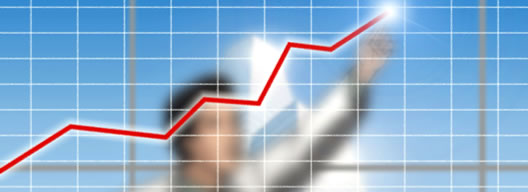 19
PLANO DE NEGÓCIOS – PHARMA SPA
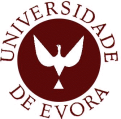 MESTRADO EM GESTÃO
ESPECIALIZAÇÃO EM EMPREENDEDORISMO E INOVAÇÃO
Investimento
20
PLANO DE NEGÓCIOS – PHARMA SPA
[Speaker Notes: [Imobilizado Incorpóreo] 
As despesas de instalação são relativas à constituição da sociedade, e incluem a elaboração dos estatutos, declarações, registos e publicações, e ainda as despesas respeitantes a estudos e projectos. 
As despesas de ID, englobam as despesas associadas à investigação, com o objectivo de obter novos conhecimentos científicos ou técnicos.
As despesas relacionadas com a propriedade industrial e outros direitos, incluem as patentes e as licenças.
[Imobilizado Corpóreo]
Esta rubrica é constituída pelo terreno para implantação do empreendimento, pelo edifício, pelo equipamento básico (integra um conjunto de instrumentos, máquinas e outros bens, com os quais a empresa realiza a prestação de serviços), equipamento de transporte (viatura comercial ligeira), ferramentas e utensílios, equipamento administrativo e outras imobilizações corpóreas, indispensáveis ao arranque e funcionamento normal da empresa.
O montante que se prevê investir em capital fixo ascende a 420.903,67 euros.]
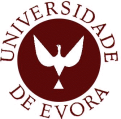 MESTRADO EM GESTÃO
ESPECIALIZAÇÃO EM EMPREENDEDORISMO E INOVAÇÃO
Plano de Financiamento
21
PLANO DE NEGÓCIOS – PHARMA SPA
[Speaker Notes: O investimento inicial a realizar ascende a 439.384,40 euros. Nos anos seguintes do período em análise (2010-2014), não se justifica a realização de novos investimentos, porque este equipamento permitirá assegurar o volume de actividade esperado, não se prevendo a necessidade de substituição ou grandes reparações.
Para a concretização do projecto Pharma Spa, torna-se necessário contratualizar um empréstimo a médio/longo prazo, no montante de 400.000,00 euros, pelo prazo de 5 anos, à taxa nominal de 5,49%, a que corresponde uma T.A.E. de 5,75%, com juros postecipados.
O financiamento do projecto, para além do empréstimo, e do recurso aos capitais próprios, integrará ainda um empréstimo dos sócios (suprimentos) no valor de 50.000,00 euros.]
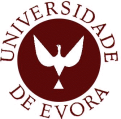 MESTRADO EM GESTÃO
ESPECIALIZAÇÃO EM EMPREENDEDORISMO E INOVAÇÃO
22
PLANO DE NEGÓCIOS – PHARMA SPA
[Speaker Notes: O Balanço Previsional permite ter uma ideia da evolução esperada do Activo e do Passivo da empresa (origens e aplicações de fundos), bem como da correspondente situação líquida.]
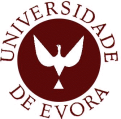 MESTRADO EM GESTÃO
ESPECIALIZAÇÃO EM EMPREENDEDORISMO E INOVAÇÃO
Resultado Líquido
23
PLANO DE NEGÓCIOS – PHARMA SPA
[Speaker Notes: O Balanço e a DR Previsional permitem determinar a situação patrimonial do projecto, permitindo efectuar um diagnóstico da solvabilidade futura do projecto.]
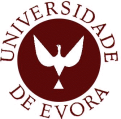 MESTRADO EM GESTÃO
ESPECIALIZAÇÃO EM EMPREENDEDORISMO E INOVAÇÃO
Viabilidade Económico-Financeira
VAL = 123.147,50€   (VAL>0)
TIR = 18,95%   (TIR>COC COC=11,43%)
IR = 1,29   (1,29>1; VAL>0 e TIR>TA)
PRI = 4,54   (4 anos, 6 meses e 14 dias)
ROE = 32,89%   (em 2014)
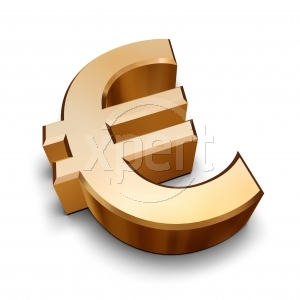 24
PLANO DE NEGÓCIOS – PHARMA SPA
[Speaker Notes: O VAL do projecto ascende a 123.147,50€ (VAL>0), o que expressa o grande interesse do projecto, pois proporciona a integral recuperação dos capitais a investir, a cobertura do risco associado ao projecto e ainda a criação de excedentes monetários.
A TIR apresenta o valor de 18,95%, sendo por isso um projecto muito interessante de implementar. Conforme comprovado, a TIR é superior ao COC (18,95%> 11,43%), condição sine qua non  para a aceitação do projecto. 
O IR do projecto assume o valor de 1,29, sendo (1,29>1;  VAL>0 e TIR>TA), o que significa que o projecto é rentável, porque tem capacidade de geração de fundos, ou seja, cada unidade de capital investido, é rentabilizada em 1,29.
O PRI é de 4,54, o que equivale a 4 anos e 6 meses e 14 dias, sendo um projecto aceitável, uma vez que o PRI é inferior a um período máximo fixado pelo investidor (5 anos). 
A Rendibilidade dos CP (ROE) também apresenta bons índices de rendibilidade e uma evolução bastante positiva.
Em suma, a análise da viabilidade económico-financeira, fundamentada no estudo dos principais critérios de avaliação de projectos, permite aferir que estamos na presença de um projecto com elevado potencial de sucesso, uma vez que cumpre os indicadores standards de avaliação.

[NOTA:]
     COC (rendimento perdido na alternativa mais rentável ao investimento aplicado no projecto)
     VAL  (somatório dos cash-flows actualizados, deduzidos do investimento realizado)
     TIR (taxa máx. de rentabilidade do projecto, i.e. , é a TA que no final do período de vida do projecto iguala o VAL a zero)
     IR (traduz a capacidade de geração de fundos, i.e., dá-nos a rentabilidade efectiva por unidade de capital investido.)
     PRI (determina o período tempo que o projecto leva a recuperar o capital investido)
     ROE (mede a eficiência da empresa na geração de lucros a partir do activo líquido, i.e, mede a rentabilidade dos capitais investidos no projecto; (A tendência de crescimento no p. 2010-12, reverte-se no p. 2013-14, em virtude do maior crescimento da situação líquida em relação ao activo).]
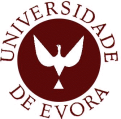 MESTRADO EM GESTÃO
ESPECIALIZAÇÃO EM EMPREENDEDORISMO E INOVAÇÃO
Análise de SensibilidadeVolume de Negócios
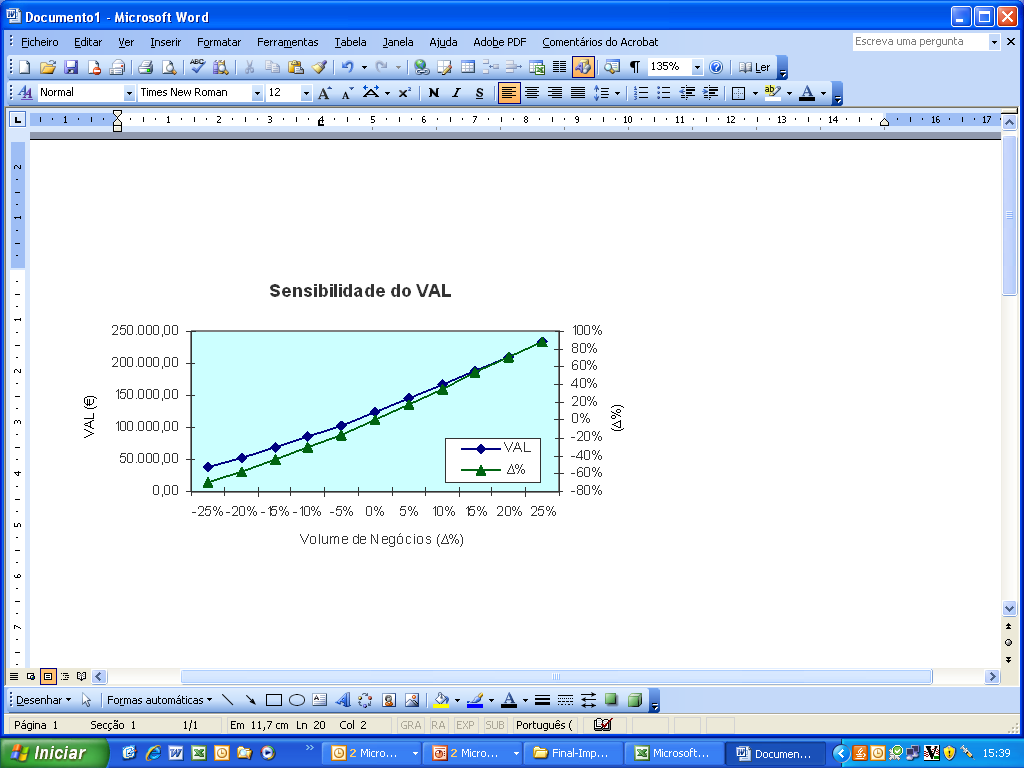 Gráfico 1 – Sensibilidade do VAL
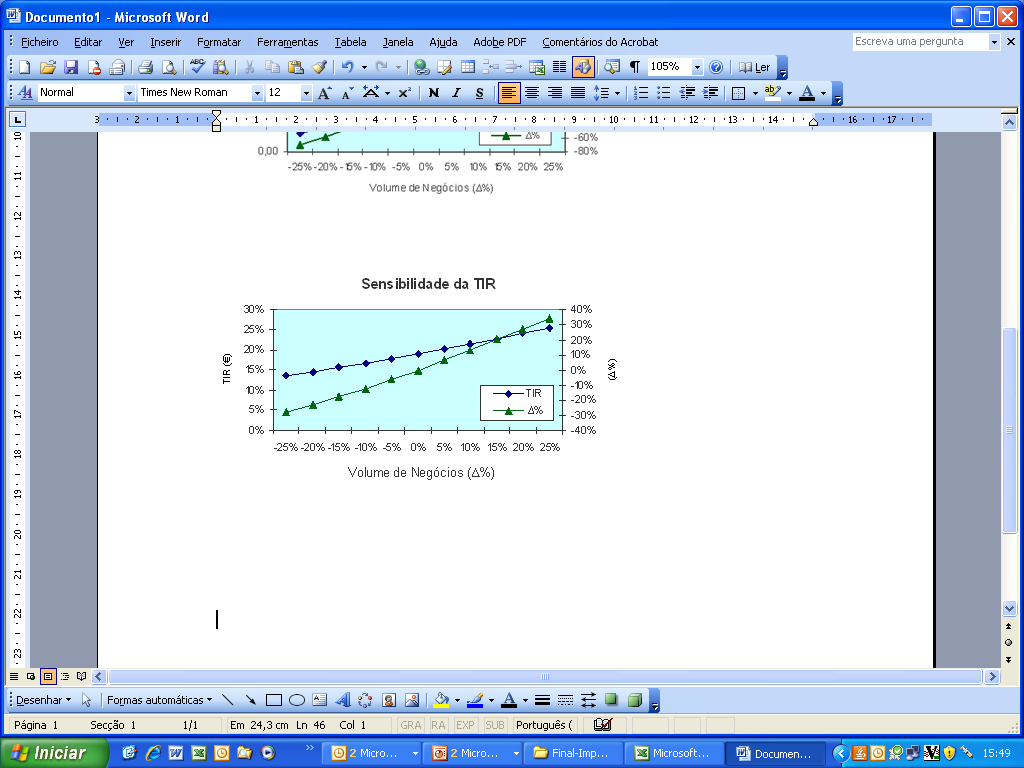 Gráfico 2 – Sensibilidade da TIR
25
PLANO DE NEGÓCIOS – PHARMA SPA
[Speaker Notes: A análise de sensibilidade permite minimizar o risco do projecto, associado às previsões efectuadas ao nível de algumas variáveis com carácter incerto. 
Esta análise permite conhecer as consequências para o projecto, se as previsões que foram feitas para uma determinada variável (volume de vendas, investimento, custos, etc.) não se vierem a verificar, determinando o impacto no valor dos critérios de avaliação.]
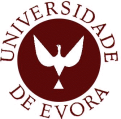 MESTRADO EM GESTÃO
ESPECIALIZAÇÃO EM EMPREENDEDORISMO E INOVAÇÃO
Análise de Sensibilidade
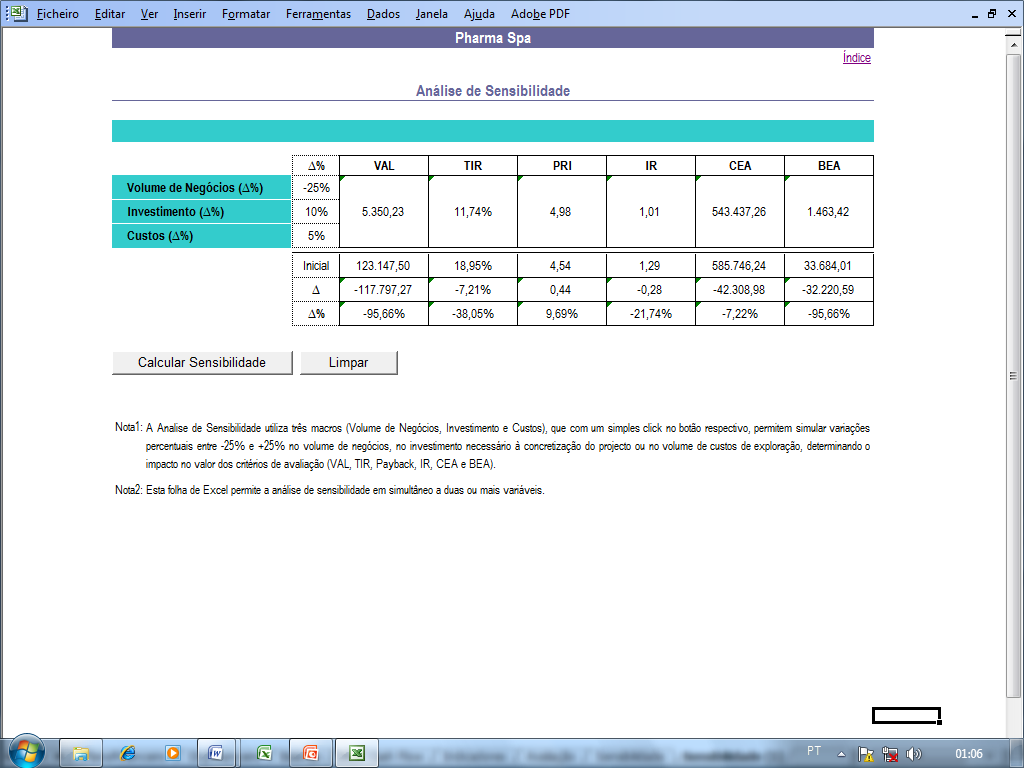 < Análise de Sensibilidade >
26
PLANO DE NEGÓCIOS – PHARMA SPA
[Speaker Notes: Por ex. num cenário “menos favorável” considerando em simultâneo uma variação negativa no volume de negócios (-25%), uma variação positiva no investimento em capital fixo (10%), e ainda, uma variação positiva no valor dos custos (5%), implicaria, um decréscimo no valor dos critérios de avaliação, no entanto, ainda estaria na zona de interesse, pois ainda proporcionaria a integral recuperação dos capitais a investir, a cobertura do risco associado ao projecto e ainda a criação de excedentes monetários.]
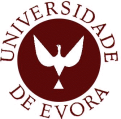 MESTRADO EM GESTÃO
ESPECIALIZAÇÃO EM EMPREENDEDORISMO E INOVAÇÃO
Investigação Futura
Aplicar este conceito de negócio a outras áreas geográficas, e/ou a outros sectores de actividade;
Tirar o produto/ serviço fora do seu contexto lógico, de forma a     dar-lhe outra perspectiva no que concerne à capacidade de inovação;
Marketing Lateral vs Marketing Experiencial.
27
PLANO DE NEGÓCIOS – PHARMA SPA
[Speaker Notes: Finalmente, apresentamos algumas recomendações para investigação ou trabalhos futuros, que, esperamos ser úteis a quem tem espírito empreendedor, e que poderão ajudar incrementar o desenvolvimento económico e social do país. 
Neste sentido, deixamos aqui a sugestão de aplicabilidade deste conceito de negócio a outras áreas geográficas, ou mesmo a outros sectores de actividade, de forma a complementar a actividade principal com outras áreas relacionadas, quer em criação de valor directo, quer como forma de atrair mais clientes, procurando aproveitar as sinergias existentes entre as diversas áreas. O propósito deste conceito de negócios é tirar o produto ou serviço fora do seu contexto lógico, de forma a dar-lhe outra perspectiva no que concerne à capacidade de inovação.
Este conceito segue uma estratégia de Marketing Lateral, baseado na procura de expansão, por abordagem de necessidades, utilizações, targets ou situações que anteriormente haviam sido descartadas da definição de mercado para um produto ou serviço. Associado a esta estratégia deve ser promovido o Marketing Experiencial, que aposta fortemente nas relações com o cliente, apela aos sentidos, às emoções e sentimentos, ao intelecto, à percepção, criando experiências que comprometem os consumidores criativamente.]
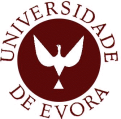 MESTRADO EM GESTÃO
ESPECIALIZAÇÃO EM EMPREENDEDORISMO E INOVAÇÃO
Pharma Spa
E m p r e e n d i m e n t o
Obrigado,Ricardo Ferreira